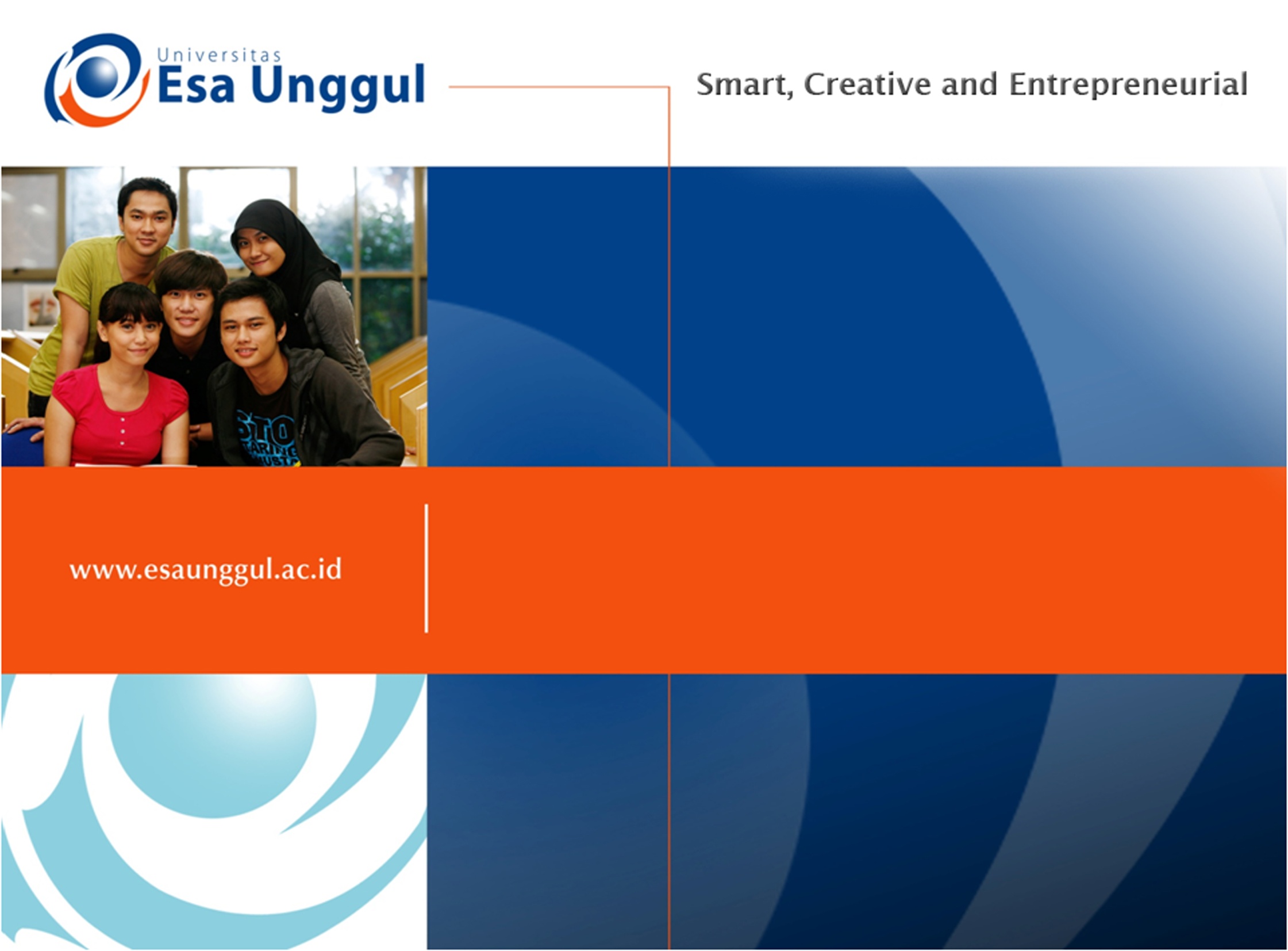 CROSS AND MULTICULTURAL UNDERSTANDING 
SESSION 9
RIKA MUTIARA, S.Pd., M.Hum.
PENDIDIKAN BAHASA INGGRIS, FKIP
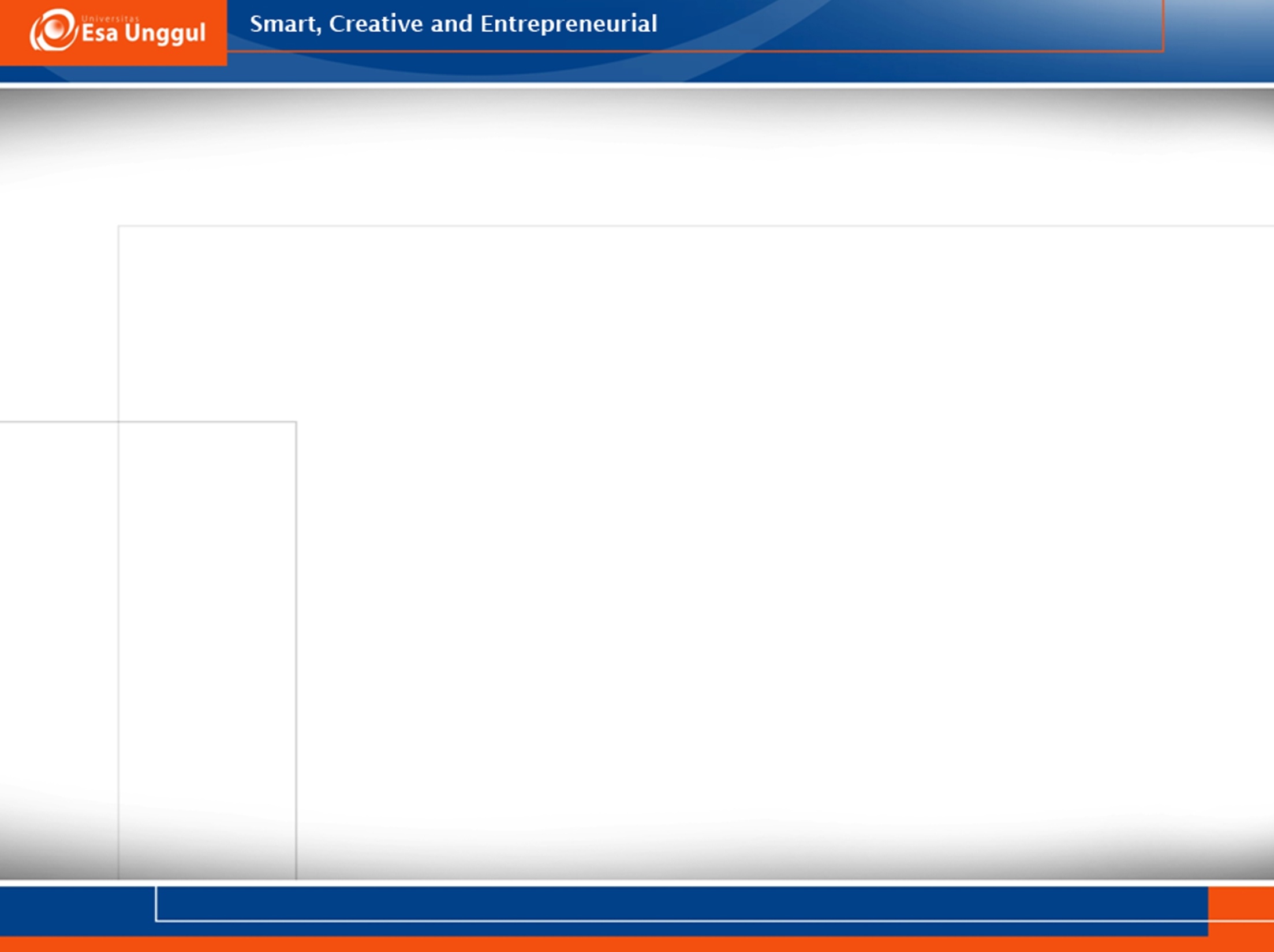 Learning Outcome
Students are able to describe multicultural situation in economic life
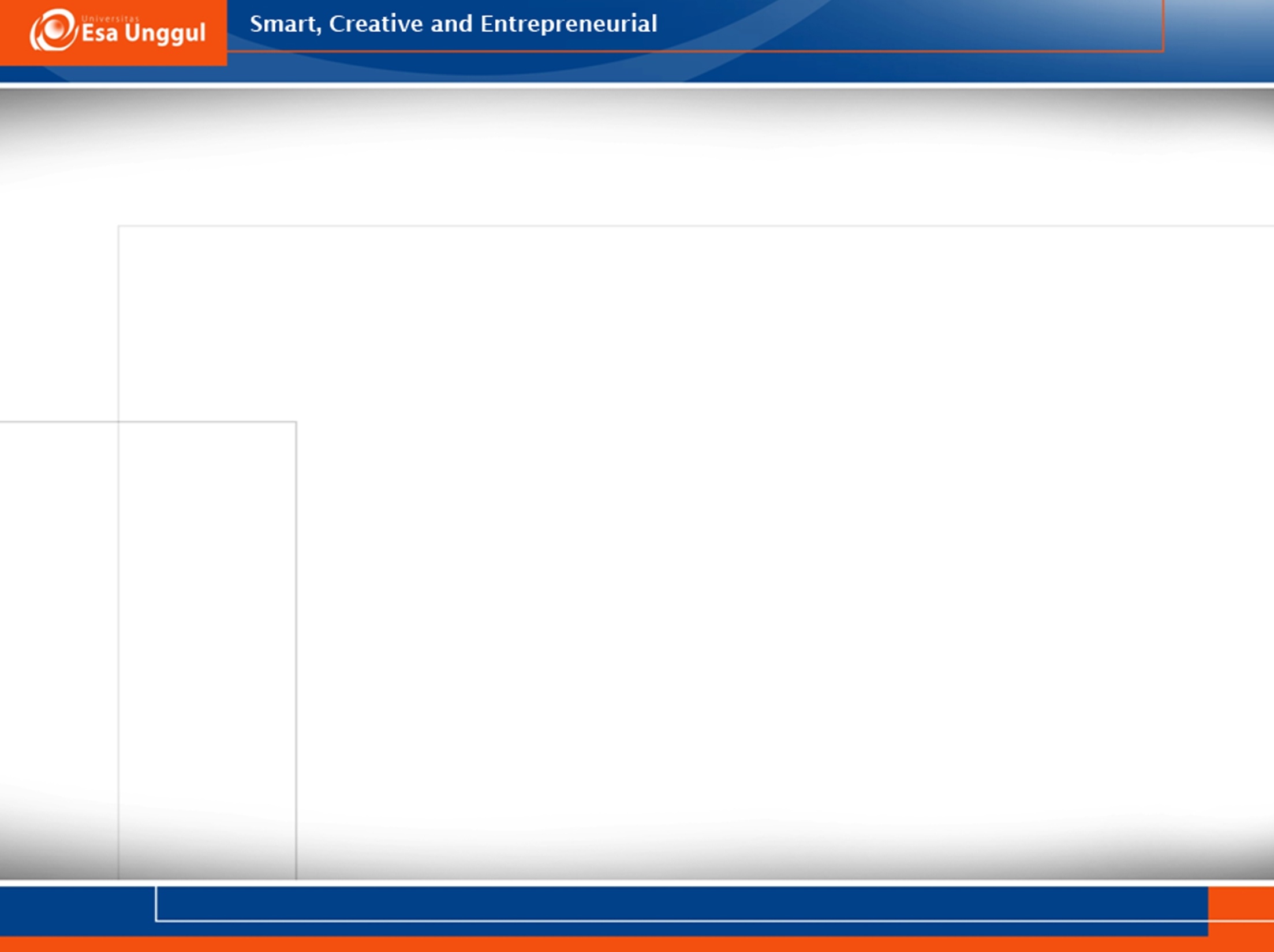 Introduction
Cultural factors play an important role as invisible barriers.
Working in multicultural team involves many challenges, disagreements and conflicts.
Cross cultural communication where people belonging to diverse cultures being in communication with each other needs to be effective in order to avoid disagreements and conflicts and in turn achieve the business objectives.
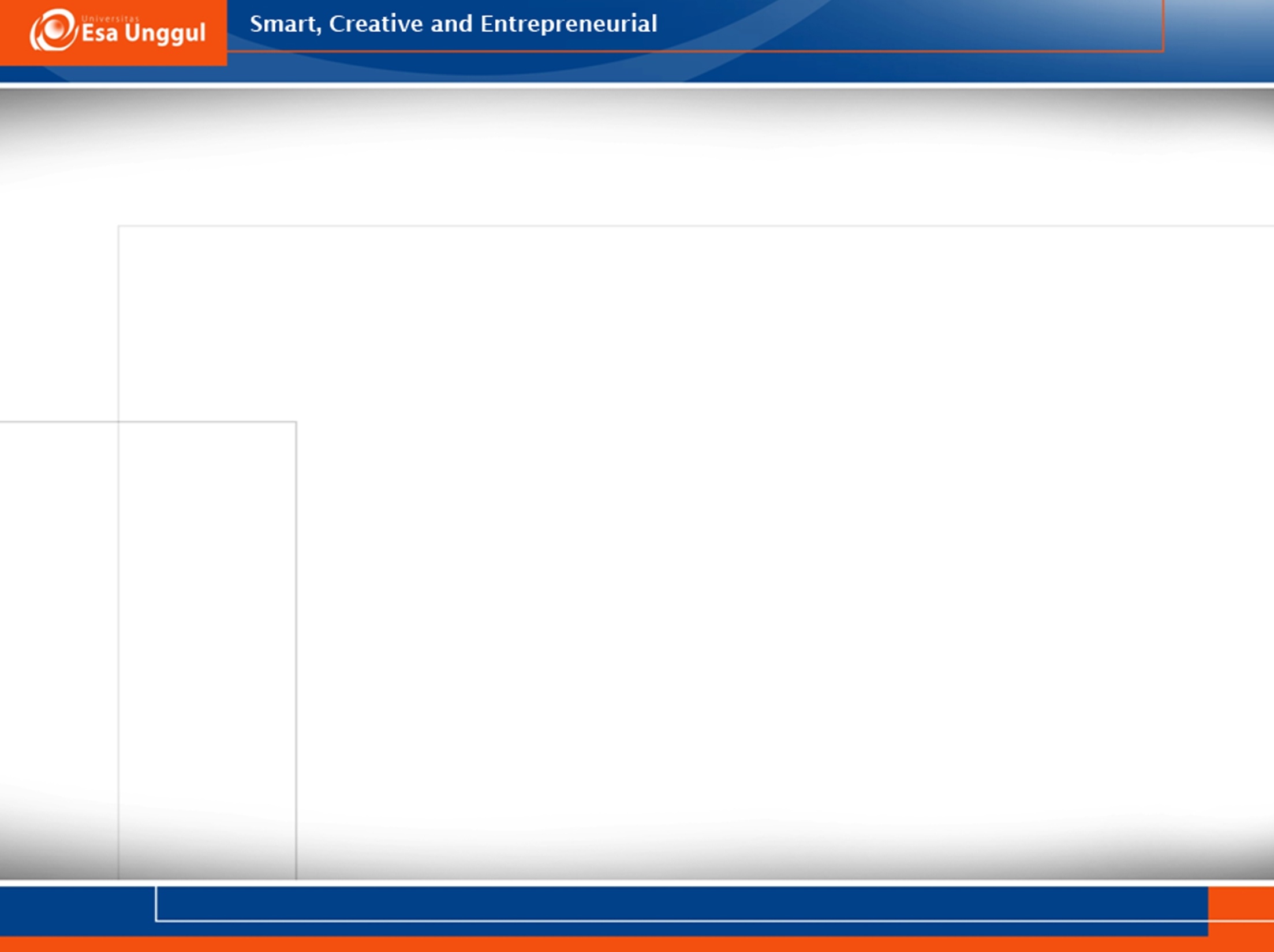 Misunderstanding
This is common among people of different cultural backgrounds whose values and beliefs vary. 
The variation in the different cultures results in high level of anxiety and uncertainty and end up into the misunderstanding.
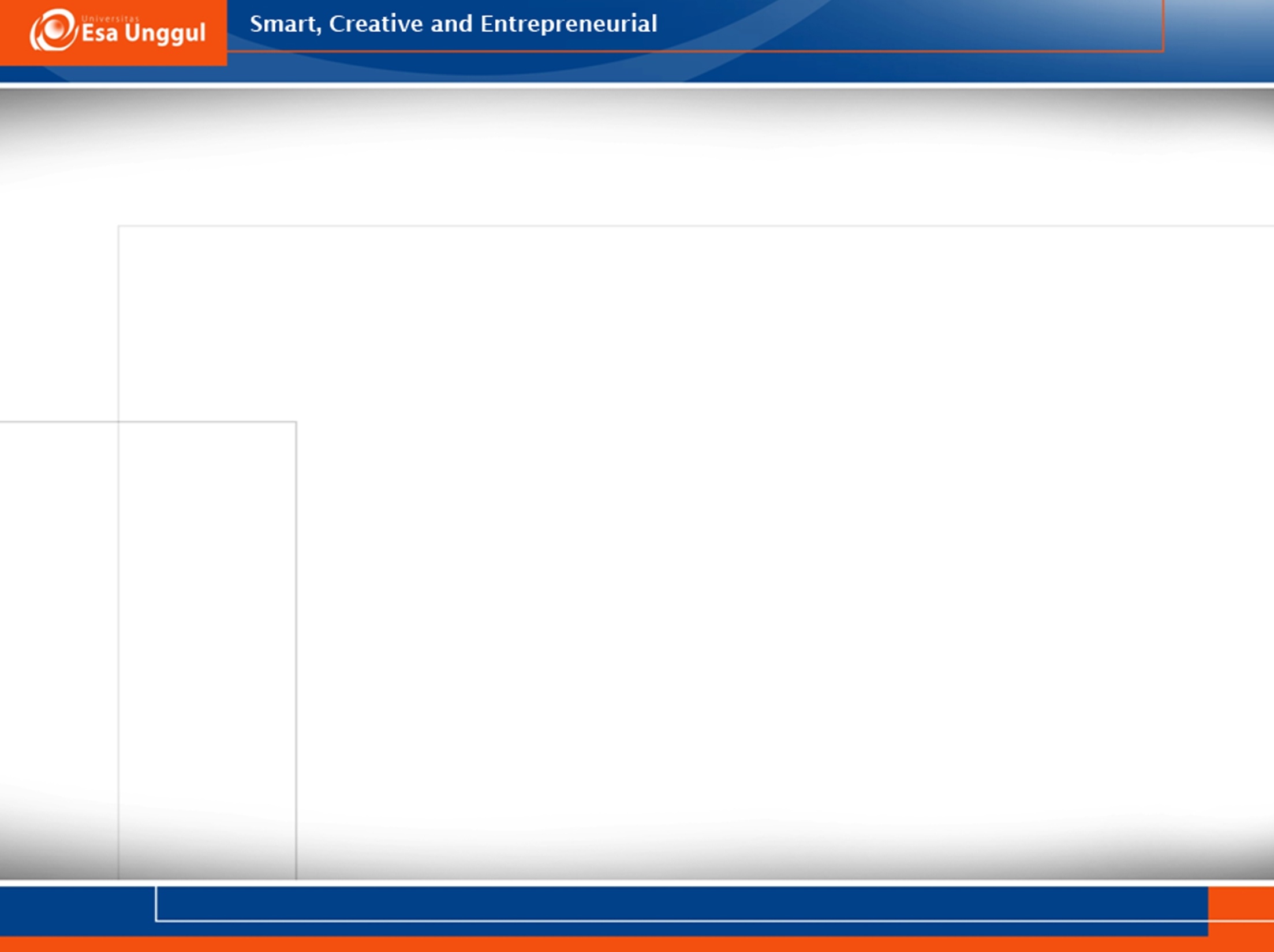 Norms and roles
People working in multicultural environment often fail to understand the norms of the other culture and act accordingly. 
In particular culture of different roles are assigned to men and women, children and parents/guardians, husbands and wives. These roles vary from and culture to culture and in a multicultural team one can find several violations of the roles.
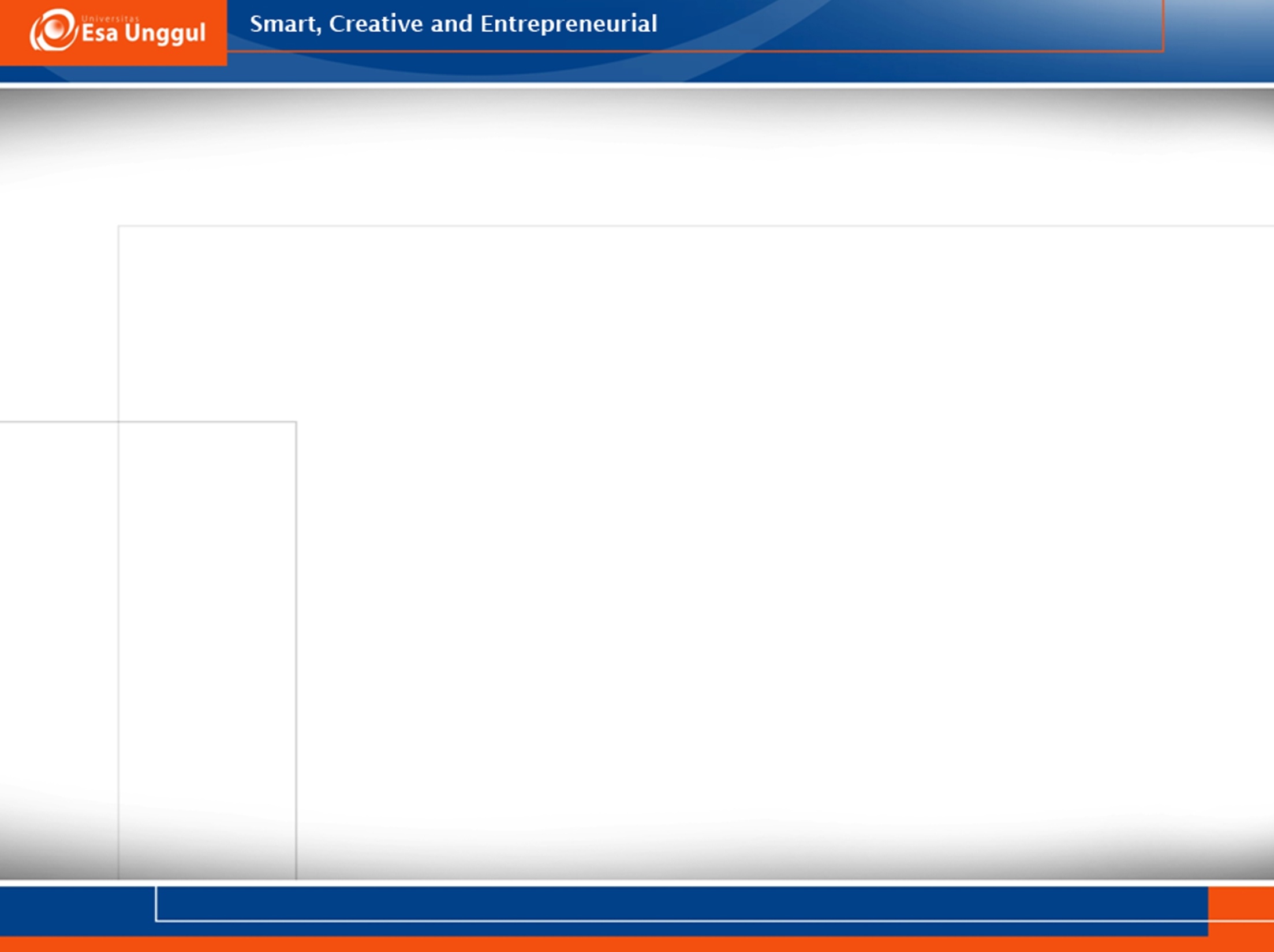 Belief and values
Every person’s beliefs and values depend on his culture. 
The cross cultural belief and value prevailing should be known to the person in order to communicate efficiently.
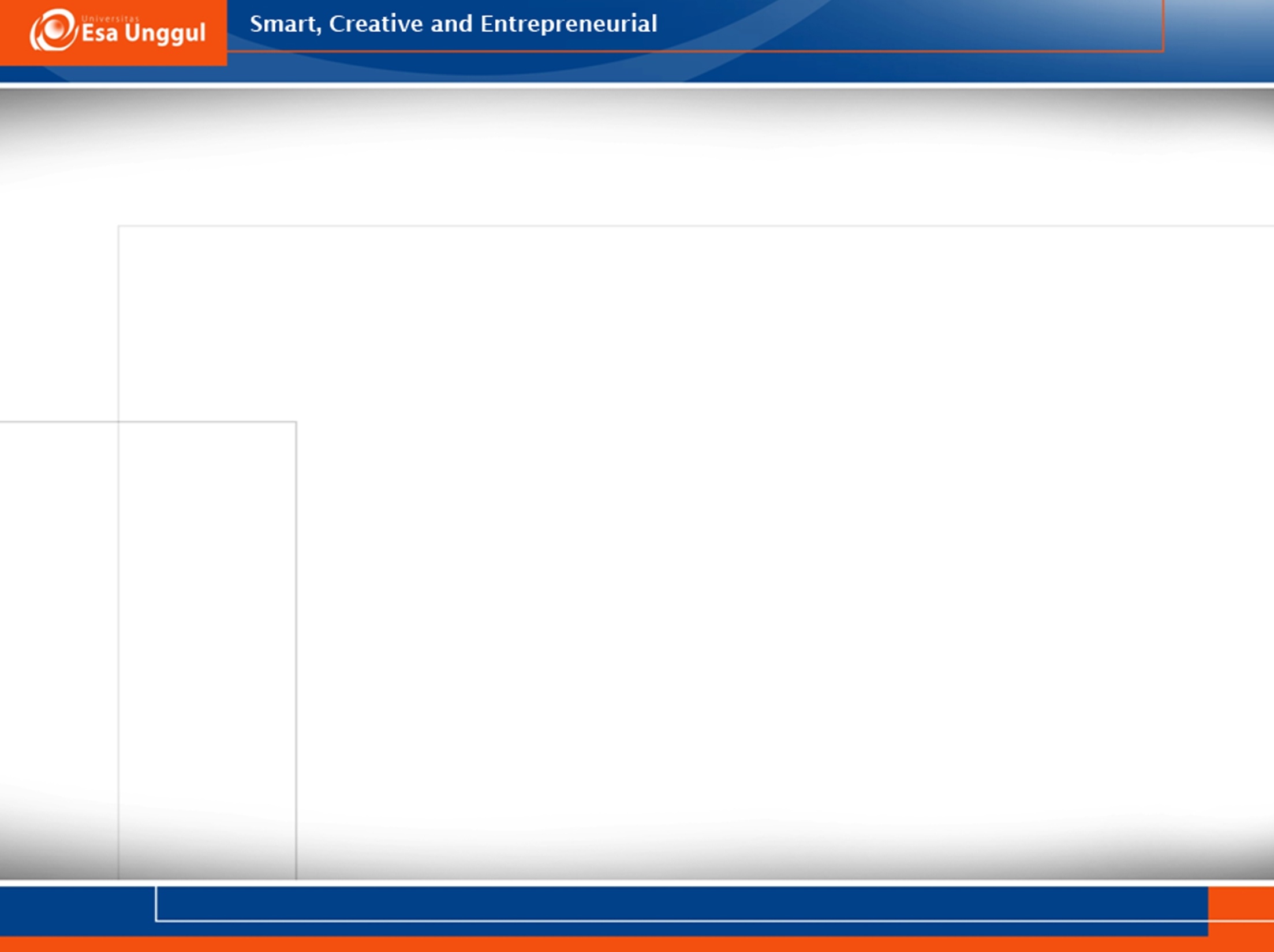 Stereotypes
Cultural stereotypes exaggerate or overgeneralize what we perceive about people, and leads to increase anxiety. 
These stereotypes are the major reasons for difference of opinions about the opposite culture and leads to miscommunication
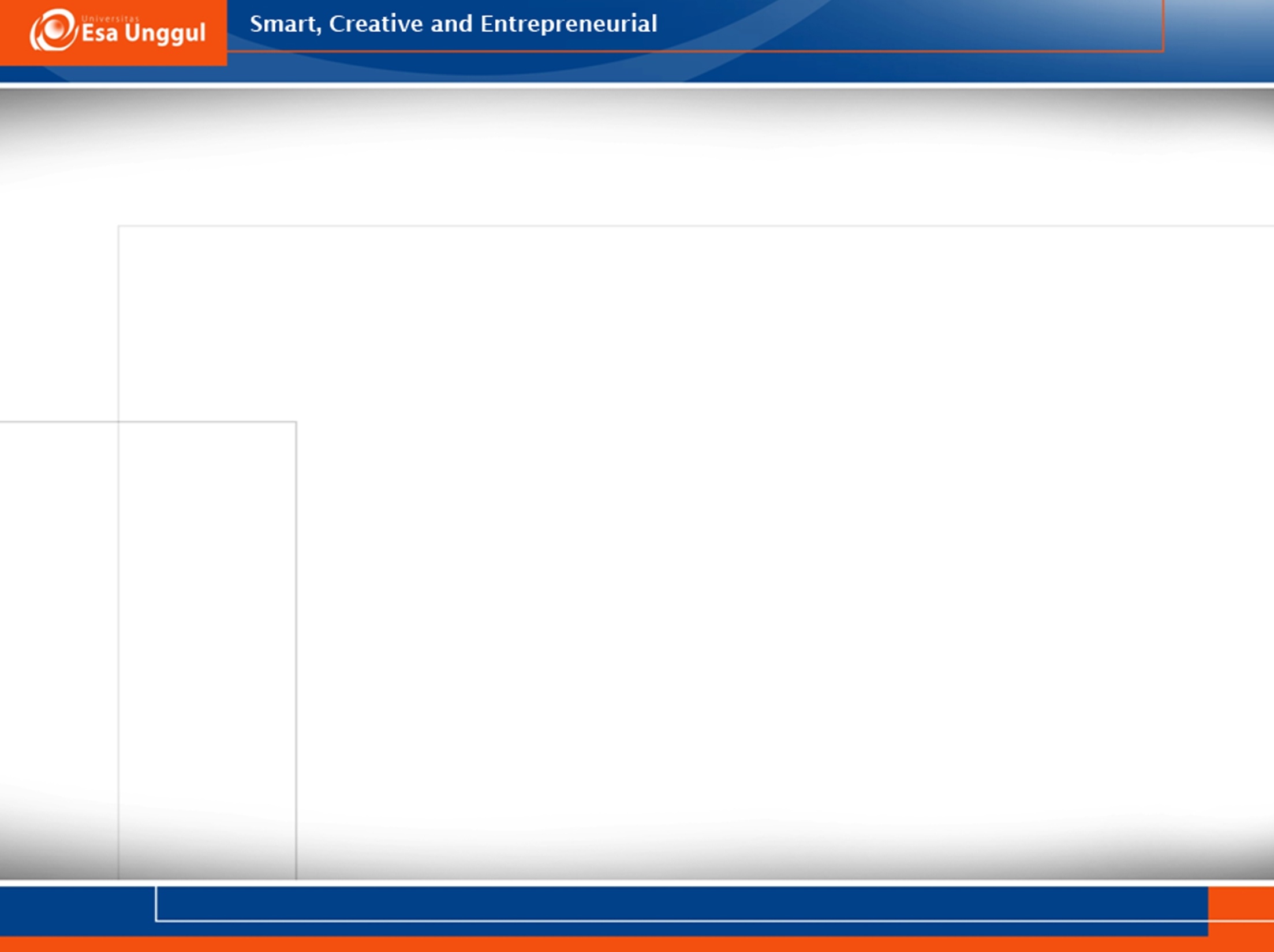 Ethnocentrism
Thinking about our own culture, our group behavior as the standard against all the other groups. 
One’s own cultural experience unintentionally makes us to feel that our culture is distinctive.
This ethnocentrism increases the level of the anxiety .
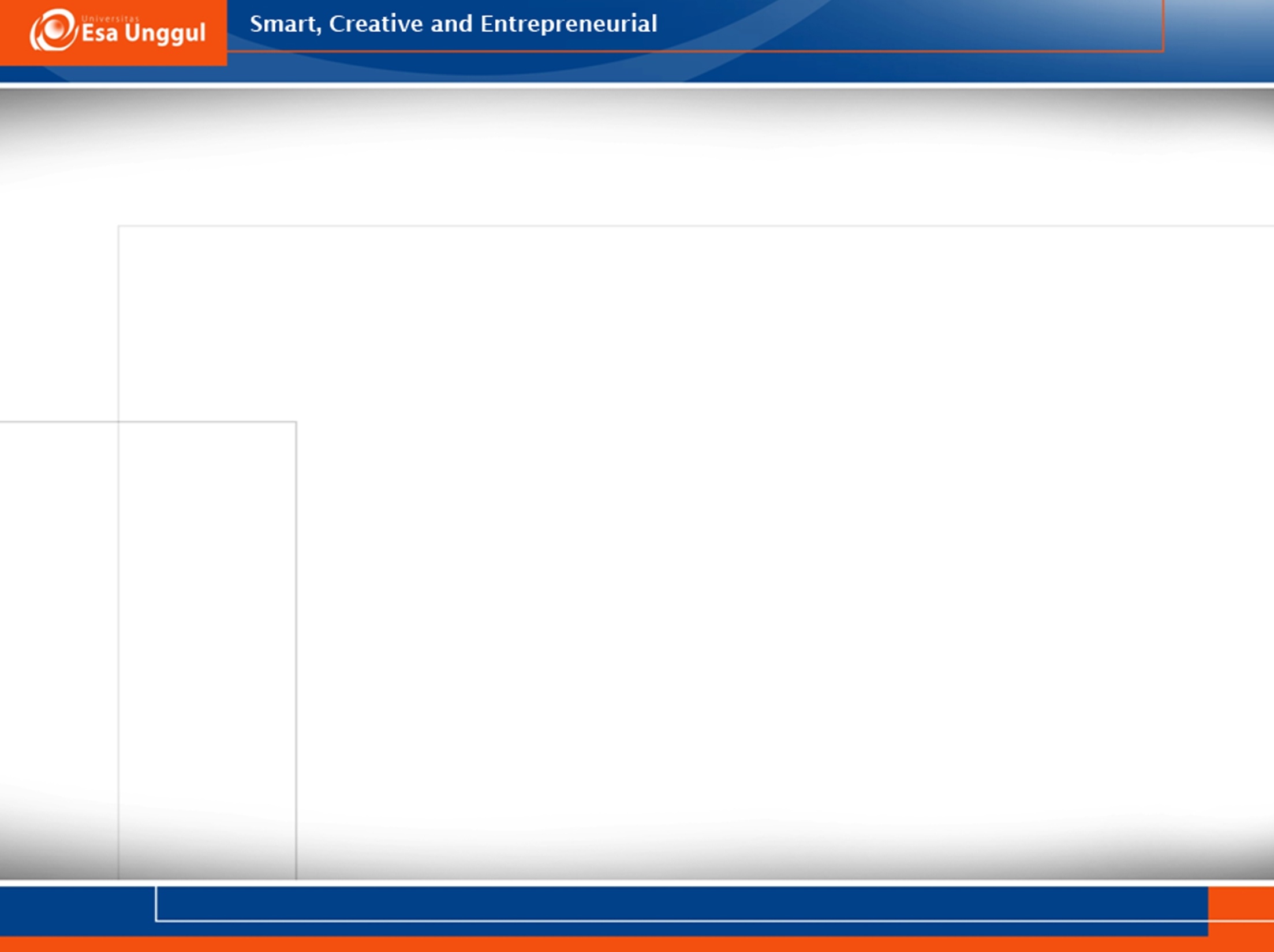 How to improve the cross cultural difference
Cross cultural knowledge training
The differences in values beliefs, perceptions, interpretations. Employees should be given a basic cross culture training which will make them aware of the cross culture in the work place. 
Language training 
It should be given for those who have more chances of coming into contact with foreigners.
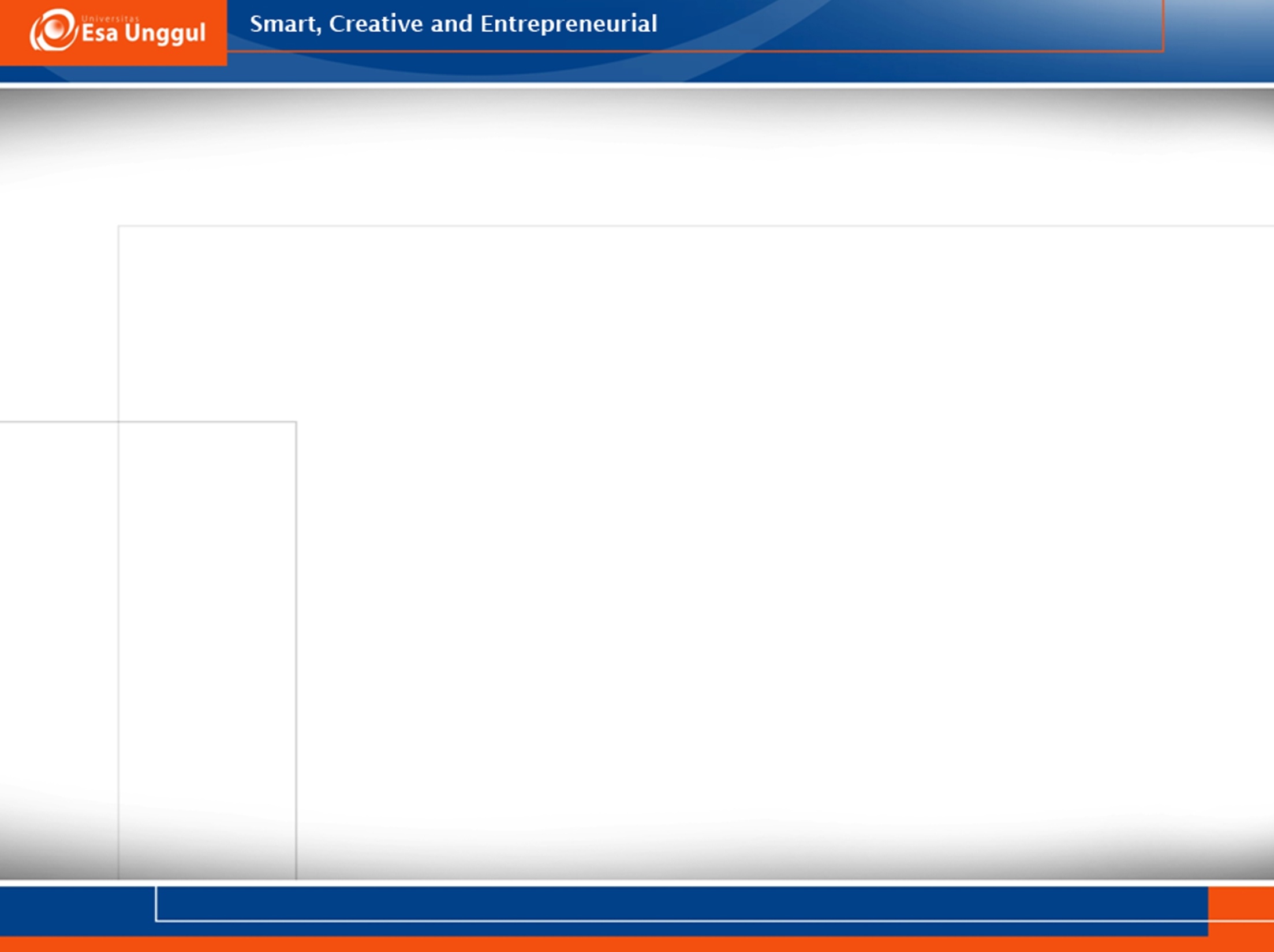 How to improve the cross cultural difference
Enforcement of mutual benefit policy
	Organizations should insist on mutual benefits for all the cultures in the work place.
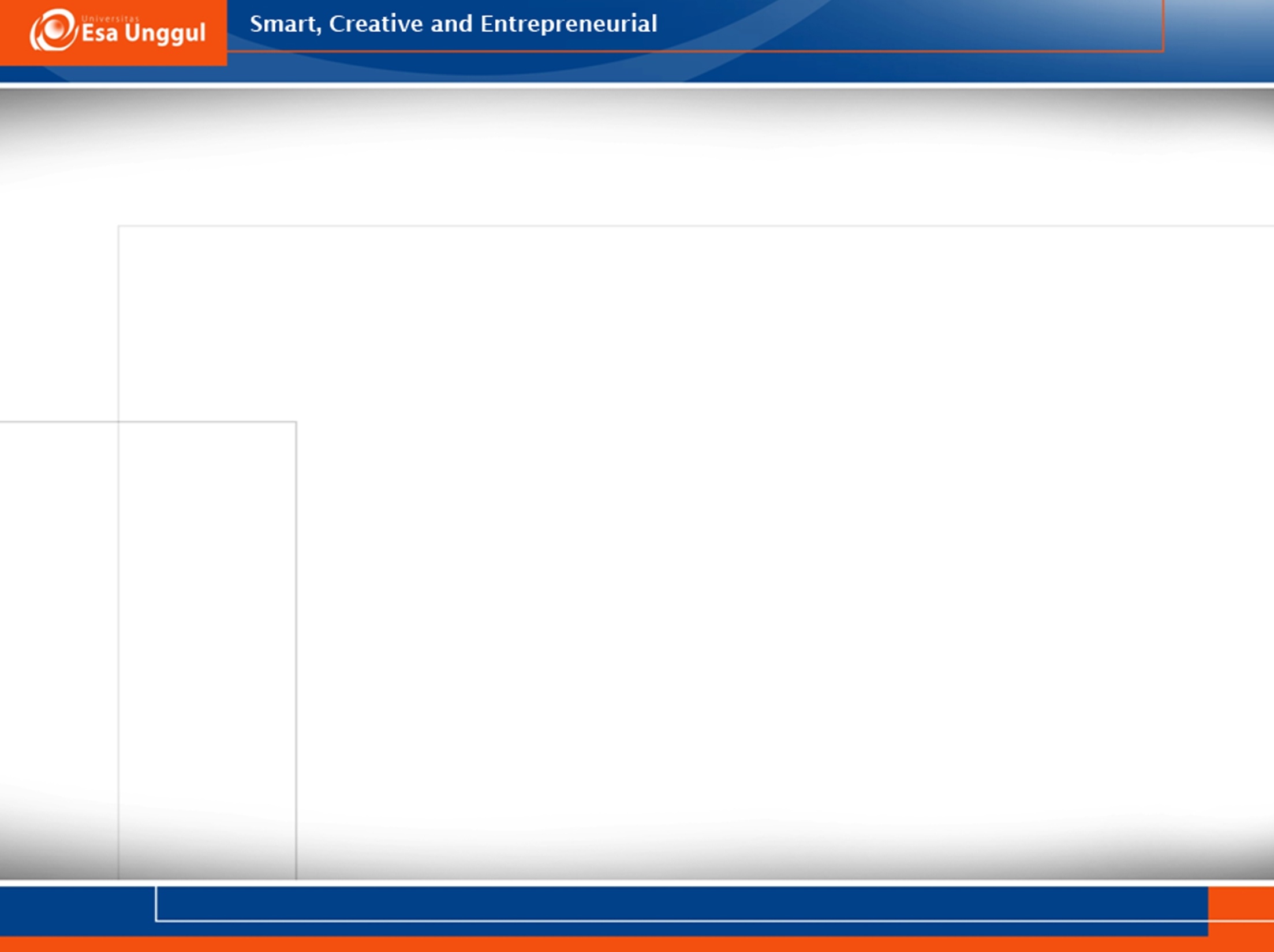 Reference
Jenifer, R.D. & Raman, G.P. (2015). Cross cultural communication barriers in workplace. International Journal of Management 6 (1).